Staatliches Schulamt Freiburg

Steffen Kluge, Gabriele Bolay
Dienstbesprechung für Gutachterinnen und Gutachter

„Feststellungsverfahren“

16.03.2017, 15.00 – 17.30 Uhr
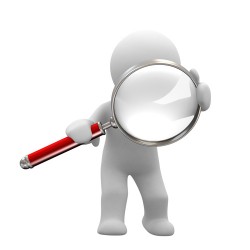 [Speaker Notes: Ziele des Nachmittags:
Sicherheit in der Ausgestaltung des Verfahrens
Multiplikation des Verfahrens
Abgrenzung Anspruchsfeststellung B und U


Multiplikation an SBBZen]
Das Wesentliche auf einen Blick:
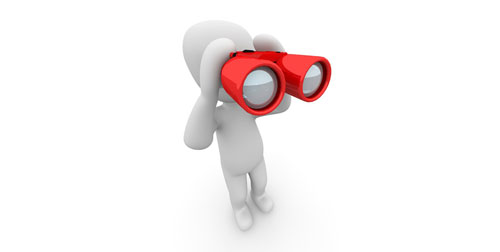 Was ist neu?

Antrag bei Ein- oder Umschulung an das SSA

Beauftragung durch das SSA

Einheitliche Formulare und Berichte
„Beratung und Unterstützung“ i.d.R. vor Antragstellung 
  
Umstellung der Verwaltung des SSA; „Elektronische Akte“
[Speaker Notes: Priv. allg. Schulen KISS Rechner]
Allg. Schule & SBBZ: Kinder mit (sonderpädagogischem) Förderbedarf
Kinder und Jugendliche mit 
besonderem Förderbedarf  in Verantwortung der allg. Pädagogik (Dyskalkulie; LRS, ADHS,  i.d.R. Autismus, Migration)
Feststellungsverfahren
Übergang 1 Päd. Bericht
Kinder und Jugendliche mit einem sonderpädagogischen 
Beratungs- und Unterstützungsangebot
Sonderpädagogischer Dienst
Konzept zu B&U
Übergang 2 Päd. Bericht
⇣
⇣
Inklusives Bildungsangebot
SBBZ oder koop. Organisationsform
Verfahrenswegeinklusive Bildungsangebote
Montag, 20. März 2017
© SSAFR
Seite 3
[Speaker Notes: Übergang 1: B&U ist i.d.R. der Prüfung eines sonderpäd. BA immer vorgeschaltet: Problem Watezeiten: Es gibt nur die vorhandenen Ressourcen! Das bedingt einer sehr sorgsamen Auswahl /Meldung der Kinder, die für B&U in Frage kommen. 
Einverständnis der Erz.-ber. Wo? Immer bei B&U / gewünscht bei Einleitung des Feststellungsverfahrens aber nicht immer zwangsläufig notwendig]
Das FeststellungsverfahrenÜberblick
Antrag zur Anspruchsfeststellung i.d.R. durch die Erziehungsberechtigten direkt oder über die zuständige Schule 
an das SSA
Antrag
- Pädagogischer Bericht Einschulung oder Schulzeit
Vereinfachtes Verfahren:Feststellung eines Anspruchs durch das SSAMitteilung an die Lehrkraft der SoPäd
Gutachten an das SSA – SSA trifft Entscheidung und informiert die/den Gutachter(in)
[Speaker Notes: Organisationsaufgaben: 

(Erst-)Erfassung der Grunddaten aus dem Kontaktdatenblatt der SuS im Fall-Tool durch die Verwaltung

2. Das (neue) Diagnostik-Team ist zuständig für die Beauftragung, Erstellung der Bescheide (vorbereitend für Schulräte) . Schulräte: Unterschrift / Entscheidung über Ablehnung der Beauftragung, Anspruchsfeststellung und alle komplexe Fälle 
Hinweis 1: Noch nicht alle Aufgaben genau definiert
Hinweis 2: Diagnostikteam: Lehrkräfte der Sonderpädagogik am SSA aus dem SD

3. Diagnostik-Team bearbeitet die Fälle weiter/vertiefend im Fall-Toll: Hochladen der Gutachten und weiterer Dokumente; Erstellung Bildungsbiographie

Noch zu klären: 
1. Einbindung ASTI
2. Wie erfolgt die Einbindung der Verwaltung; Listenführung / Bescheiderstellung / Eingabe im Fall-Tool
3. Notwendige Schulung aller Beteiligten: Fall-Tool
4. Computerarbeitsplatz am SSA

Elektronische Form:
Fall-Toll bedingt die Umstellung auf die elektronische Form
Ausnahme: private E-Schulen (keine KISS-Anbindung)
Akte in Papierform: 
Gibt es nicht mehr  Daher Erfassung aller relevanten Berichte/Protollblätter im Scan
Weitergabe an die Schulen nur noch elektronisch]
Gutachterin/ Gutachter 
erläutert den Erz.-ber. das Gutachten i.d.R. unter Beteiligung der allg. Schule 
übermittelt die Entscheidung des SSA (Ablehnung / Feststellung des Anspruchs)
informiert / berät über mögliche Bildungsangebote
→ Beratungsprotokoll wird erstellt
Bei Anspruch: Wahlrecht der Erziehungsberechtigten
Ggf. Ablehnungs-bescheid
[Speaker Notes: Feststellung durch Schulräte
Arbeitshilfen zur Gutachtenerstellung, Hinweis auf Hypothesenbildung
Formbrief Mitteilung der Anspruchsfeststellung]
Das FeststellungsverfahrenSchritt für Schritt: Schritt 1
Montag, 20. März 2017
© SSAFR
Seite 6
Das FeststellungsverfahrenSchritt für Schritt: Schritt 2
Montag, 20. März 2017
© SSAFR
Seite 7
Das FeststellungsverfahrenSchritt für Schritt: Schritt 3
Montag, 20. März 2017
© SSAFR
Seite 8
Das FeststellungsverfahrenSchritt für Schritt: Schritt 4
Montag, 20. März 2017
© SSAFR
Seite 9
Das FeststellungsverfahrenSchritt für Schritt: Schritt 5
Montag, 20. März 2017
© SSAFR
Seite 10
Das FeststellungsverfahrenSchritt für Schritt: Schritt 6
Montag, 20. März 2017
© SSAFR
Seite 11
Die WiedervorlageSchritt für Schritt: Schritt 1
[Speaker Notes: Priv. allg. Schulen KISS Rechner]
Die WiedervorlageSchritt für Schritt: Schritt 2
Montag, 20. März 2017
© SSAFR
Seite 13
Große Bitte!
Für die zügige Bearbeitung durch das SSA-FR ist folgendes Vorgehen wichtig:

Bitte senden Sie das Gutachten/ den Wiedervorlagebericht an die oben angegebene Email-Anschrift (gutachten@ssa-fr.kv.bwl.de).
Bitte beachten Sie auch die Vorgaben für den Dateinamen und den „Betreff“ (E-Mail). Dieses Vorgehen ist für die schulamtsinterne Zuordnung zwingend notwendig.
Montag, 20. März 2017
© SSAFR
Seite 14
Qualität von Gutachten
Montag, 20. März 2017
© SSAFR
Seite 15
Wesentliche Änderungen QR
A Grundsätzliches 

5) Weitergabe des Gutachtens an Erziehungsberechtigte und weitere Institutionen ausschließlich über das SSA

B Gliederung und Qualitätsmerkmale

3.2) Interpretation: Aktivität und Teilhabe werden über Körperfunktionen und –strukturen sowie die Kontextfaktoren erklärt. Ggf. auch über einen Gesundheitszustand.

5.1) Darstellung, ob dem Bedarf im Rahmen des Bildungsangebots einer allgemeinen Schule entsprochen werden kann oder aus seiner Sicht ein Anspruch auf ein sonderpädagogisches Bildungsangebot in einem bestimmten Förderschwerpunkt vorliegt. Ggf. wird zu dem Förderschwerpunkt ein Bildungsgang benannt.

5.3) Erste Informationen zum elterlichen Erziehungsplan
Montag, 20. März 2017
© SSAFR
Seite 16
Wesentliche Änderungen QR
Im Anschluss an die Feststellung des SSA: Beratung der Erziehungsberechtigten bezüglich möglicher Bildungsangebote an einem SBBZ sowie in einem Inklusiven Bildungsangebot 
Bei abgelehntem sonderpädagogischen Bildungsangebot erfolgt ebenfalls eine Beratung
Anschließender Beratungsprozess wird im Beratungsprotokoll dokumentiert und an das SSA gesandt (vgl. Vorlage)
Montag, 20. März 2017
© SSAFR
Seite 17
Klärung von Fragen
Heute
Murmelrunde: Verständnisfragen mit den Nachbarn klären
Plenum: Inhaltliche Fragen

An den Institutionen
Multiplikation der Informationen an die Gutachterinnen und Gutachter (in Abstimmung mit den Schuleiterinnen und Schulleitern)
Montag, 20. März 2017
© SSAFR
Seite 18